On boundary conditions for temperature gradients
D. Tskhakaya
Institute of Plasma Physics of the CAS, Prague, Czech Republic
Equations
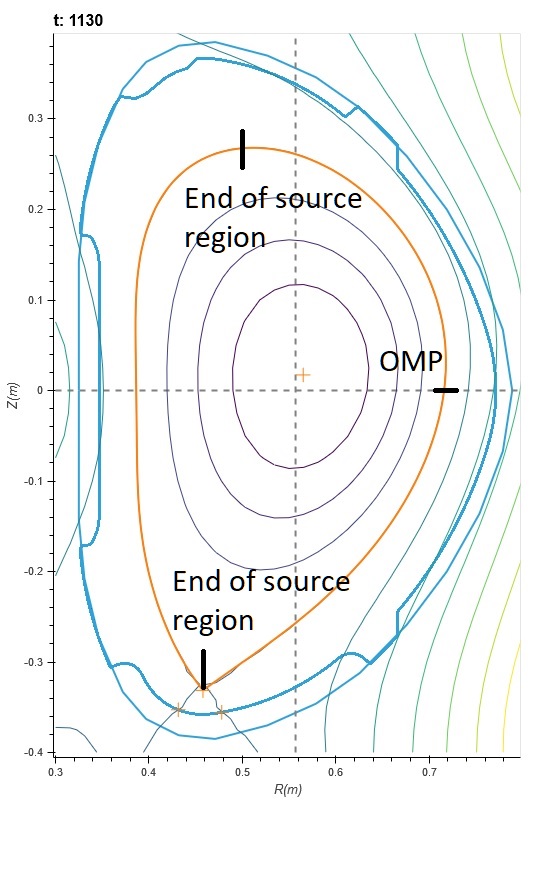 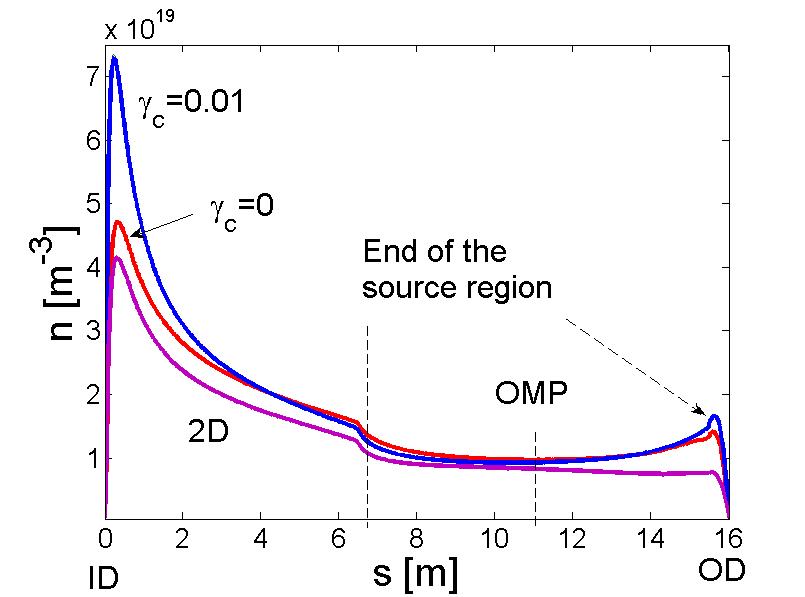 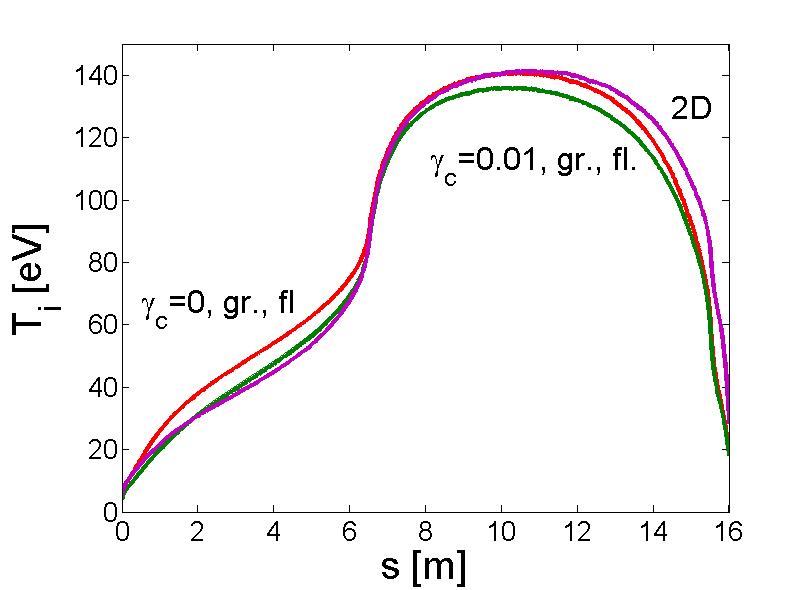 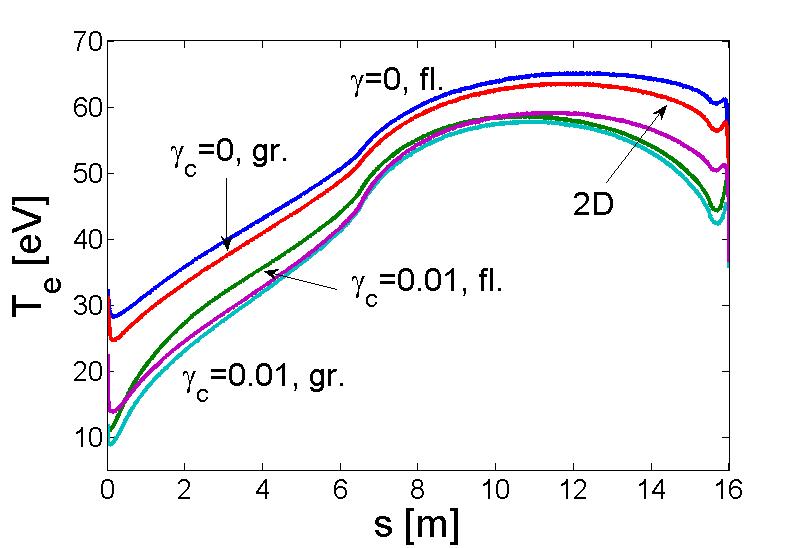 Plots are from [Tskhakaya, et al, NME, 2021]
2
D. Tskhakaya				TSVV3 16.11.2022
No impurity
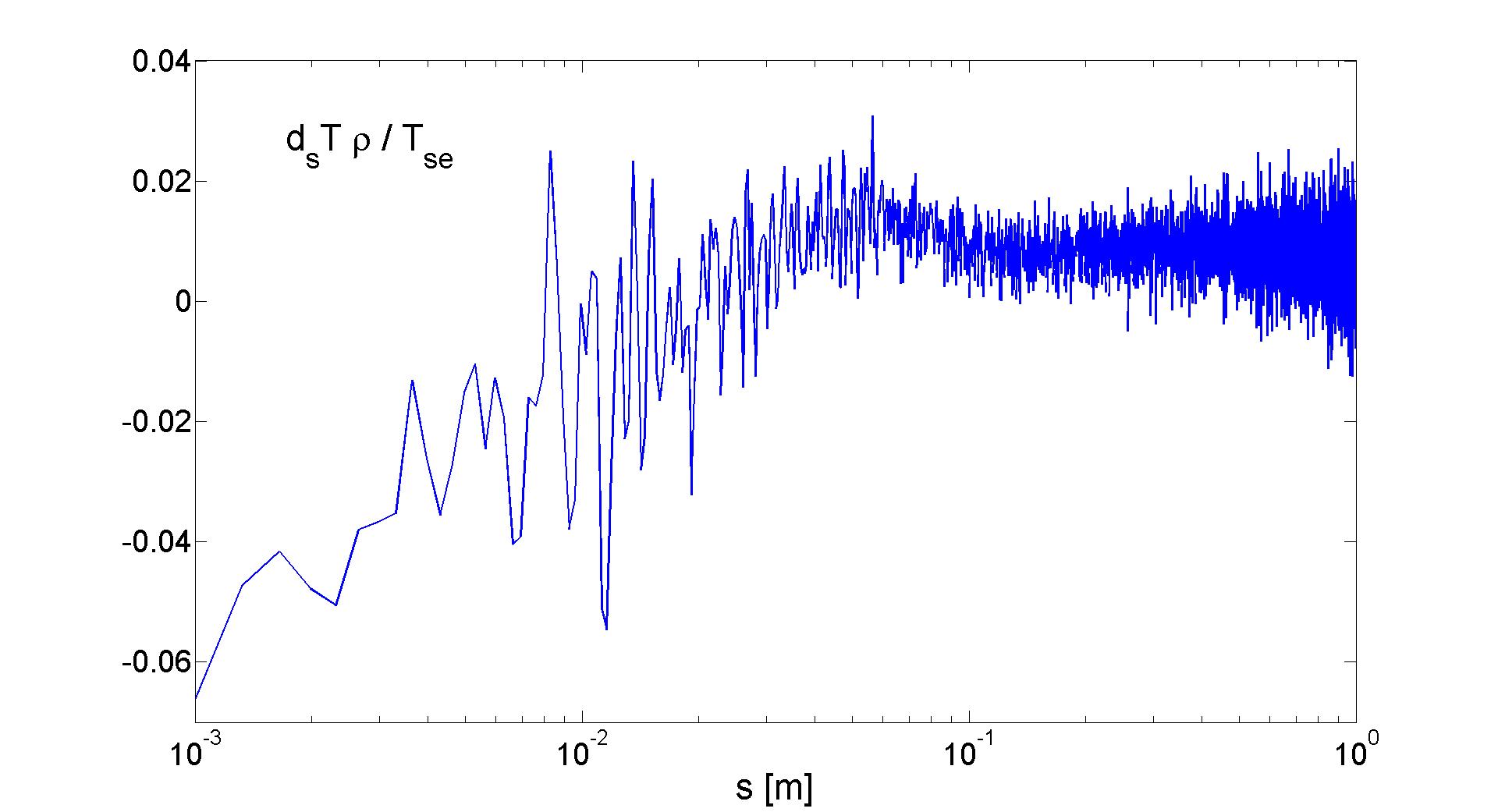 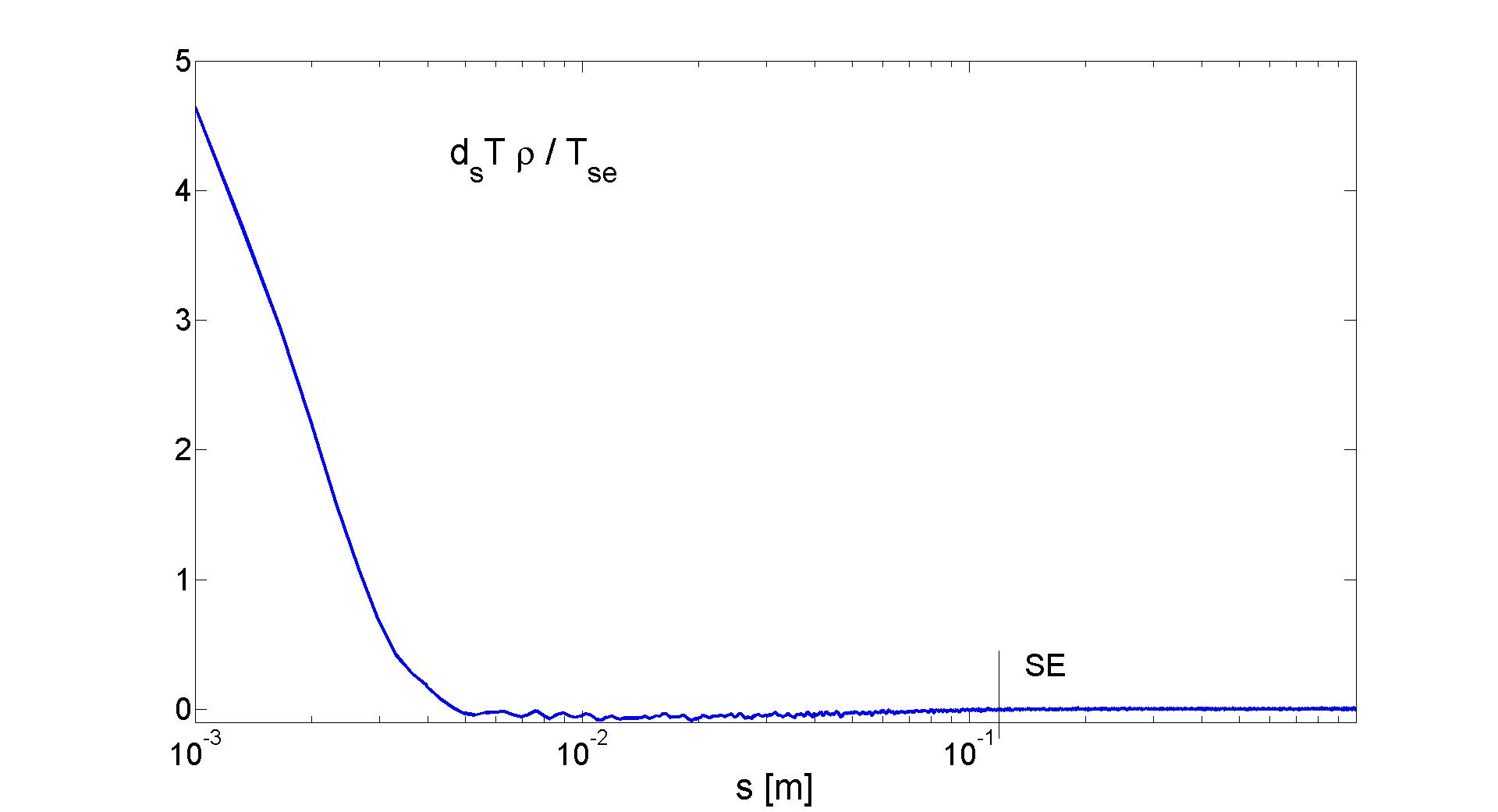 D+ ions
Electrons
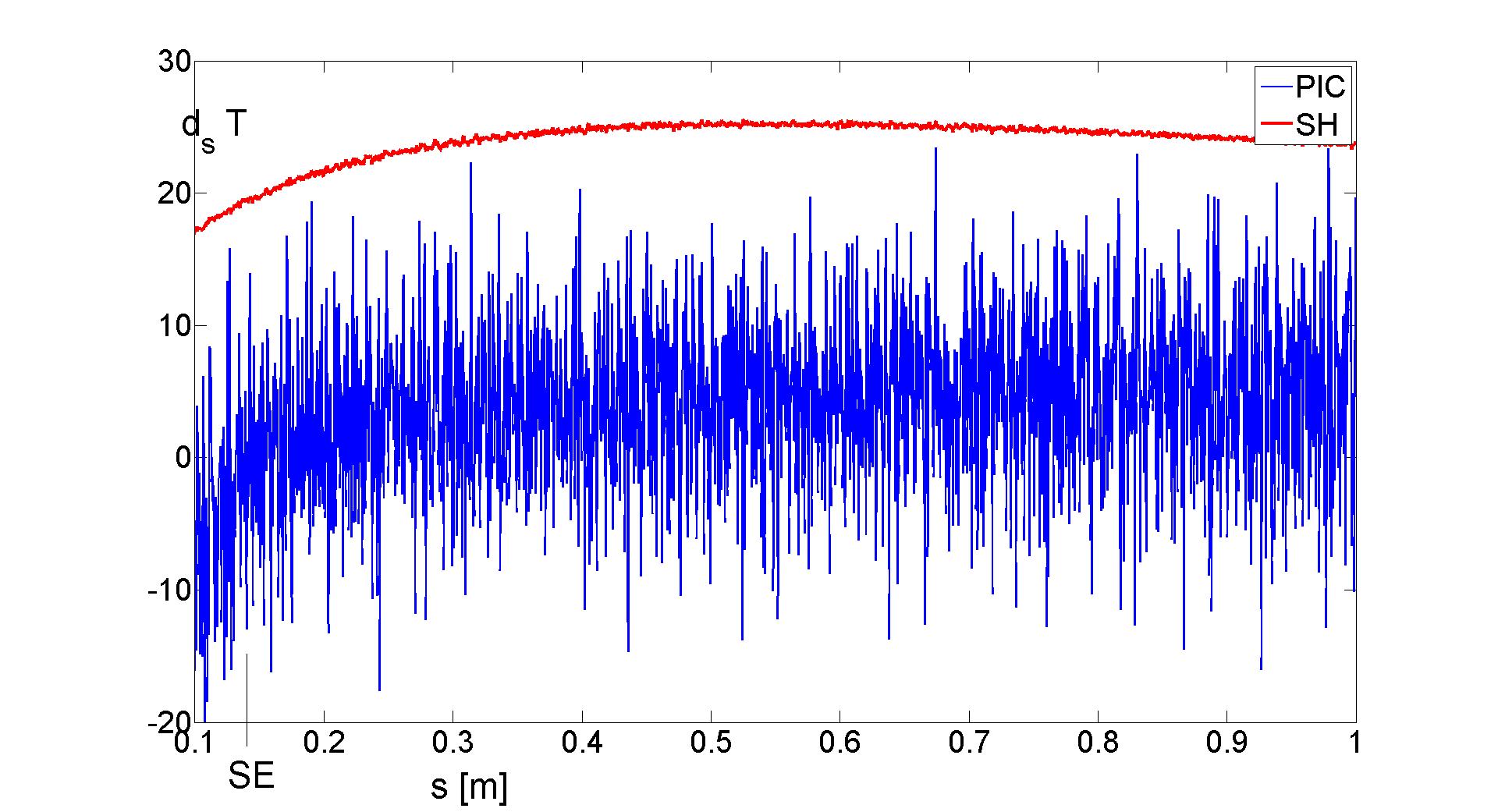 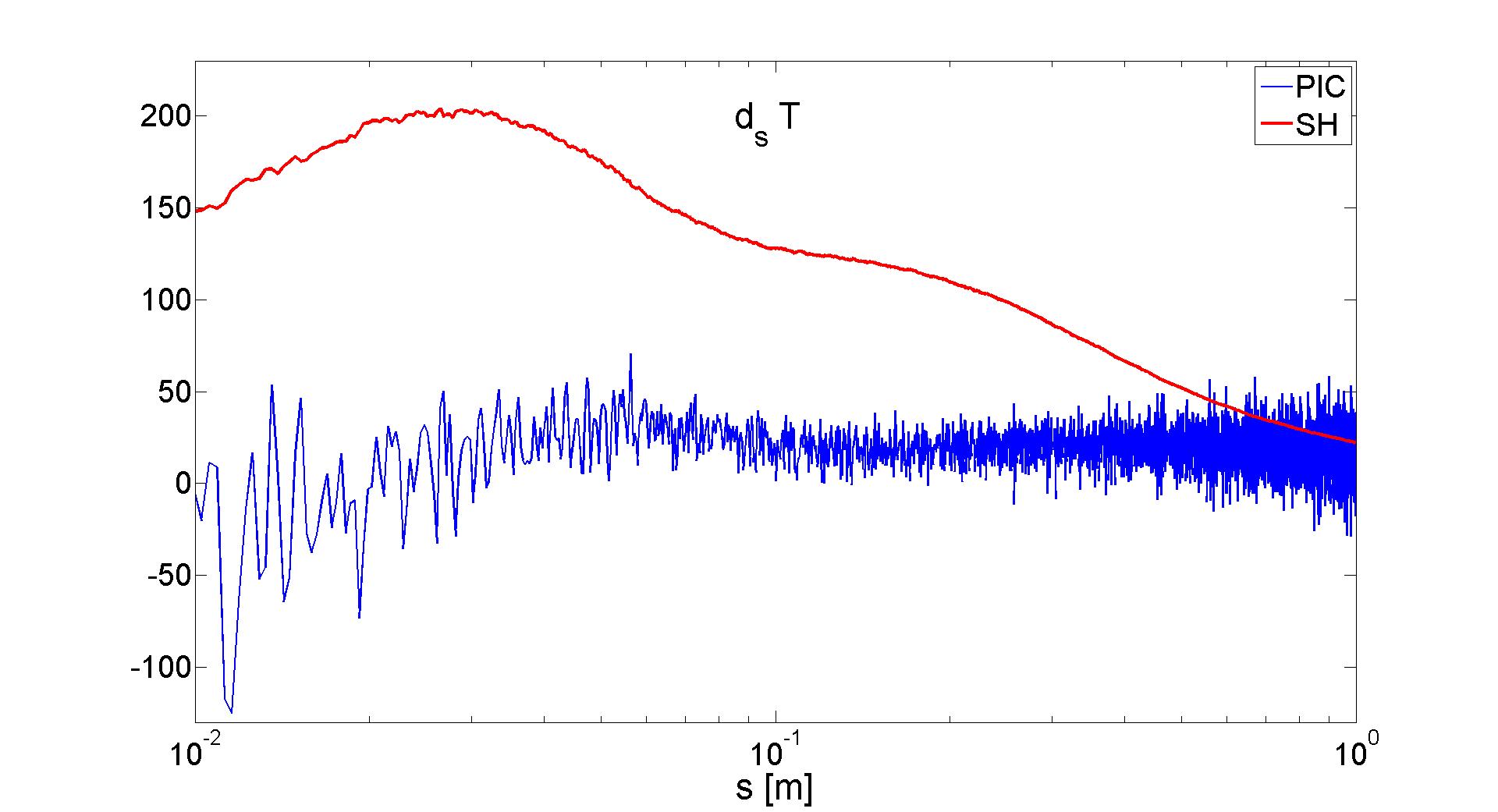 3
D. Tskhakaya				TSVV3 16.11.2022
COMPASS with impurity (no chemical sput.)
Electrons
D+ ions
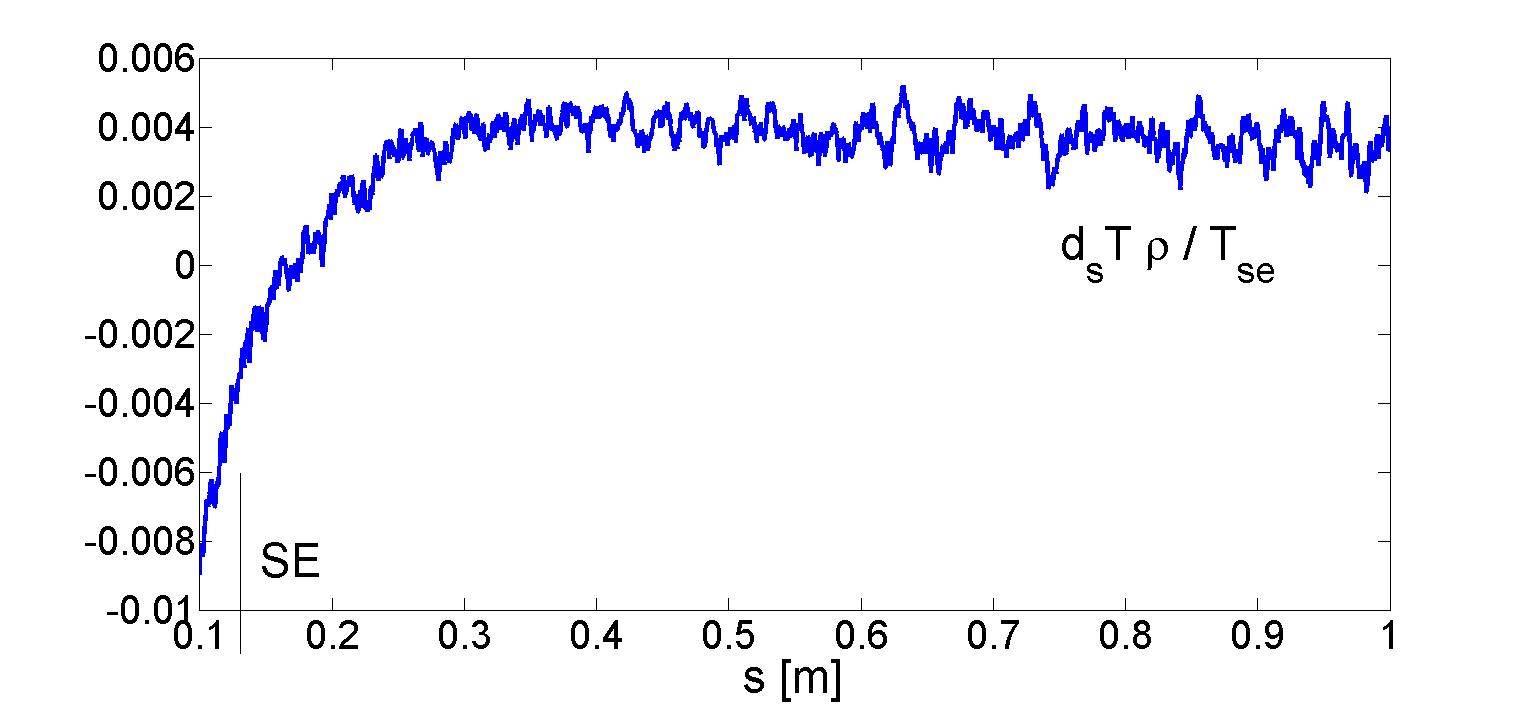 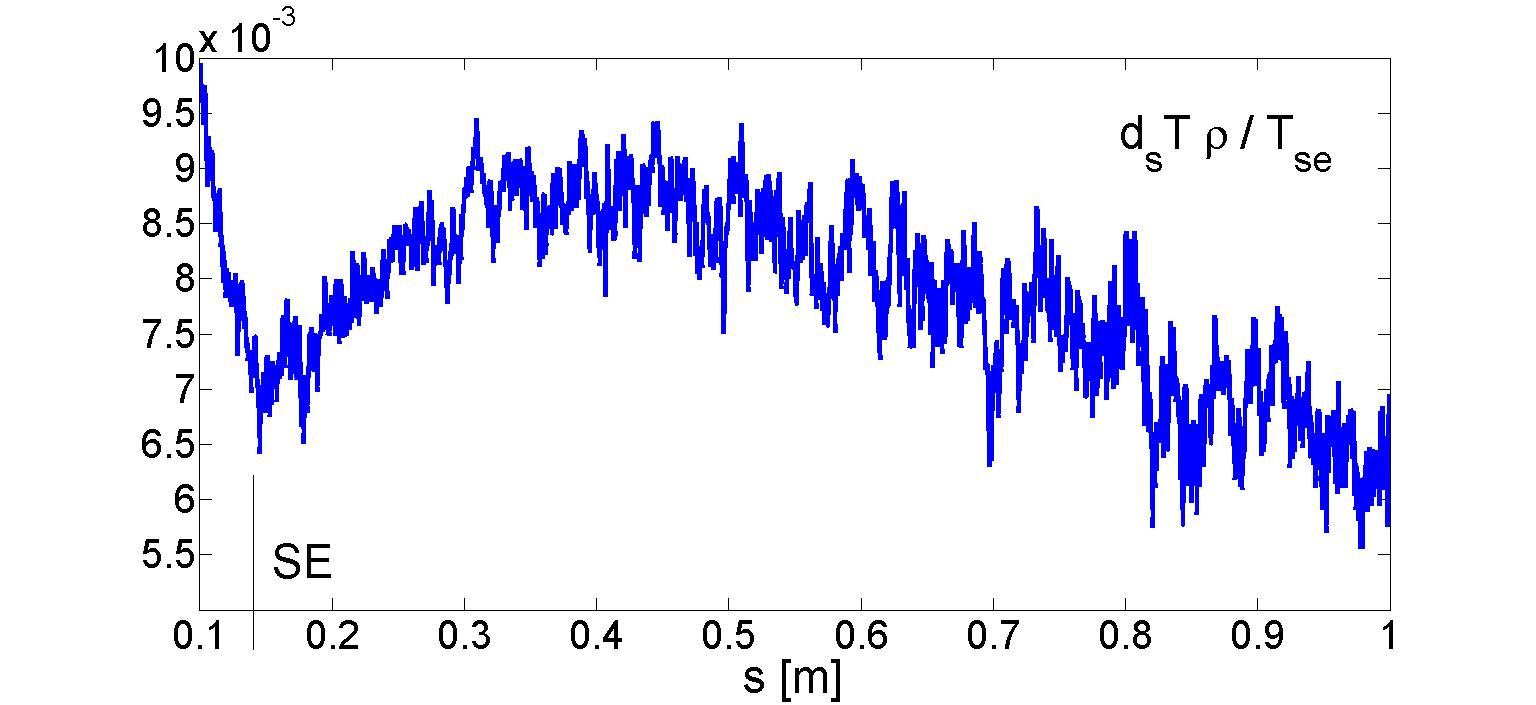 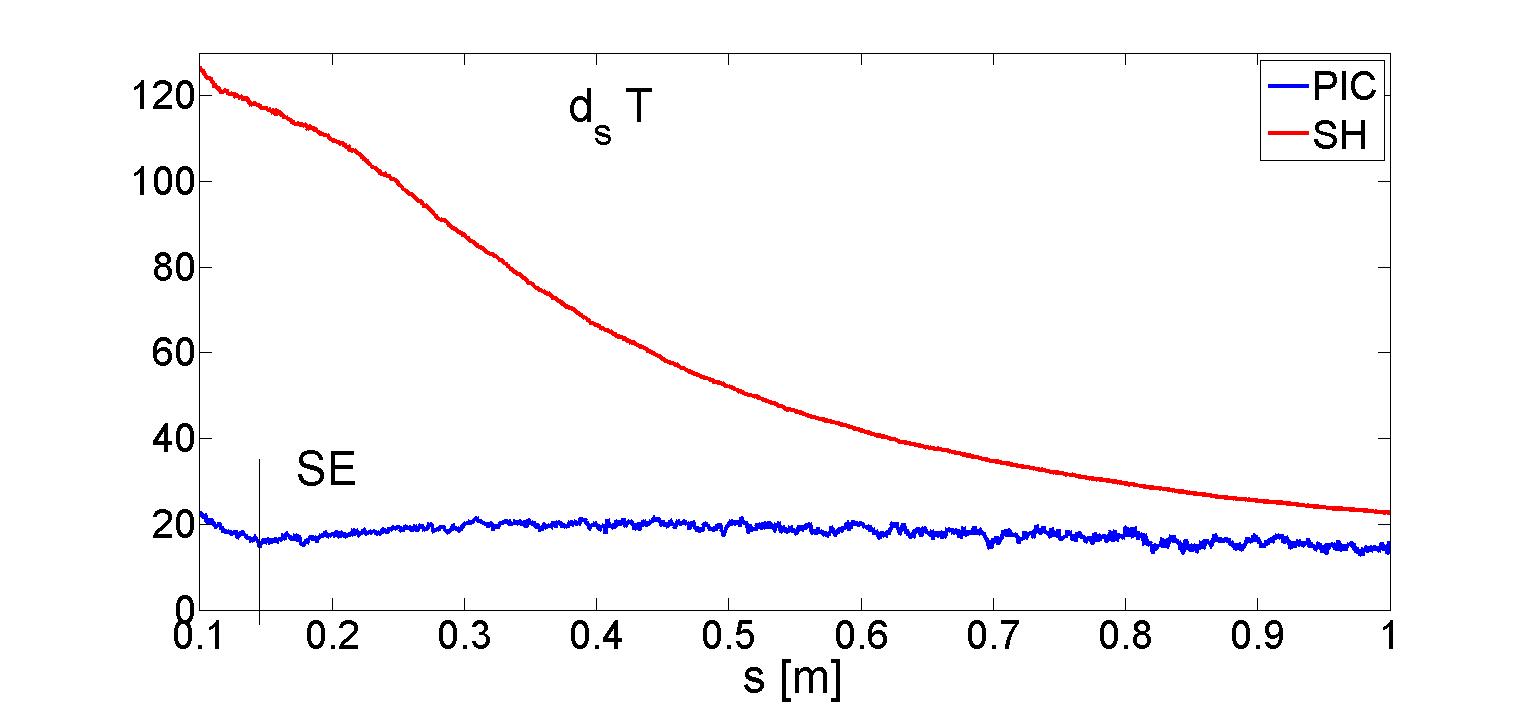 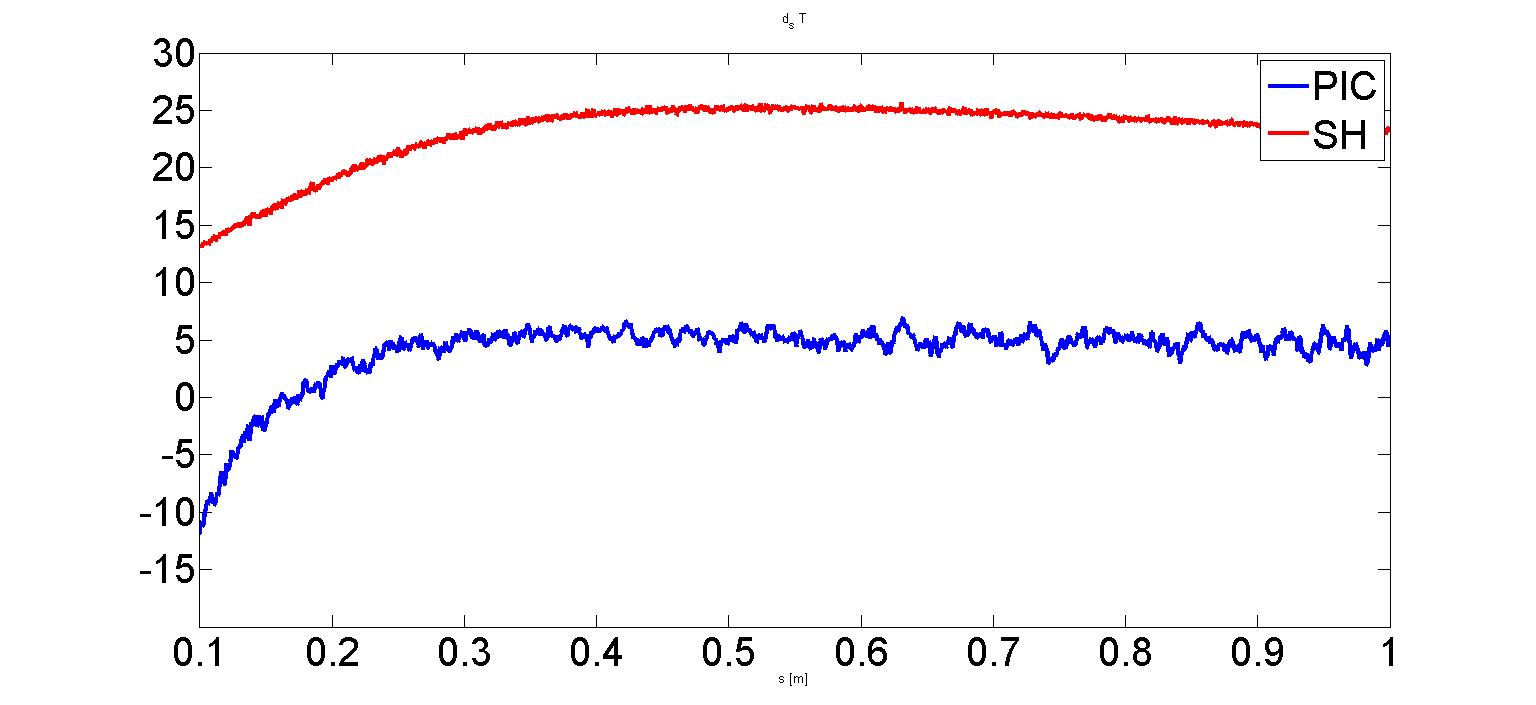 4
D. Tskhakaya				TSVV3 16.11.2022
COMPASS with impurity ()
Electrons
D+ ions
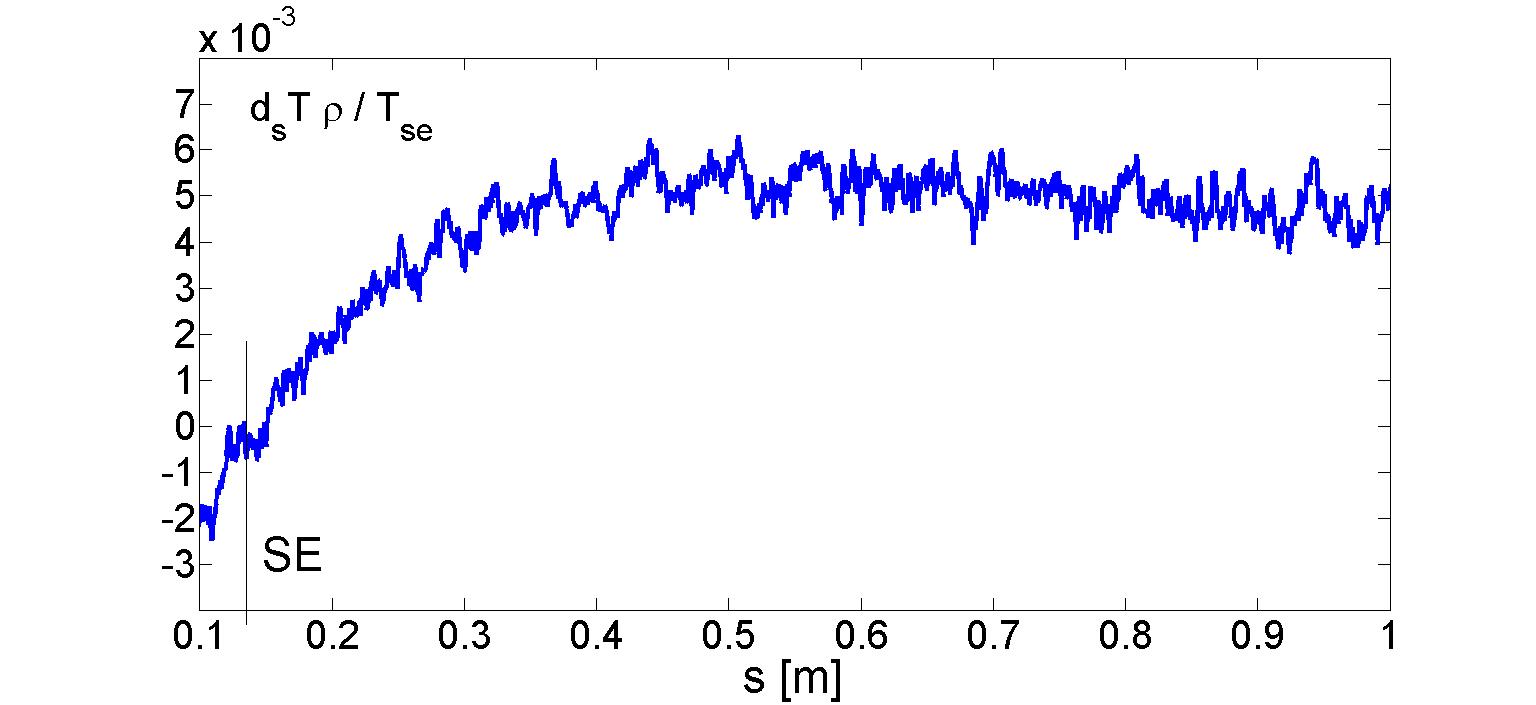 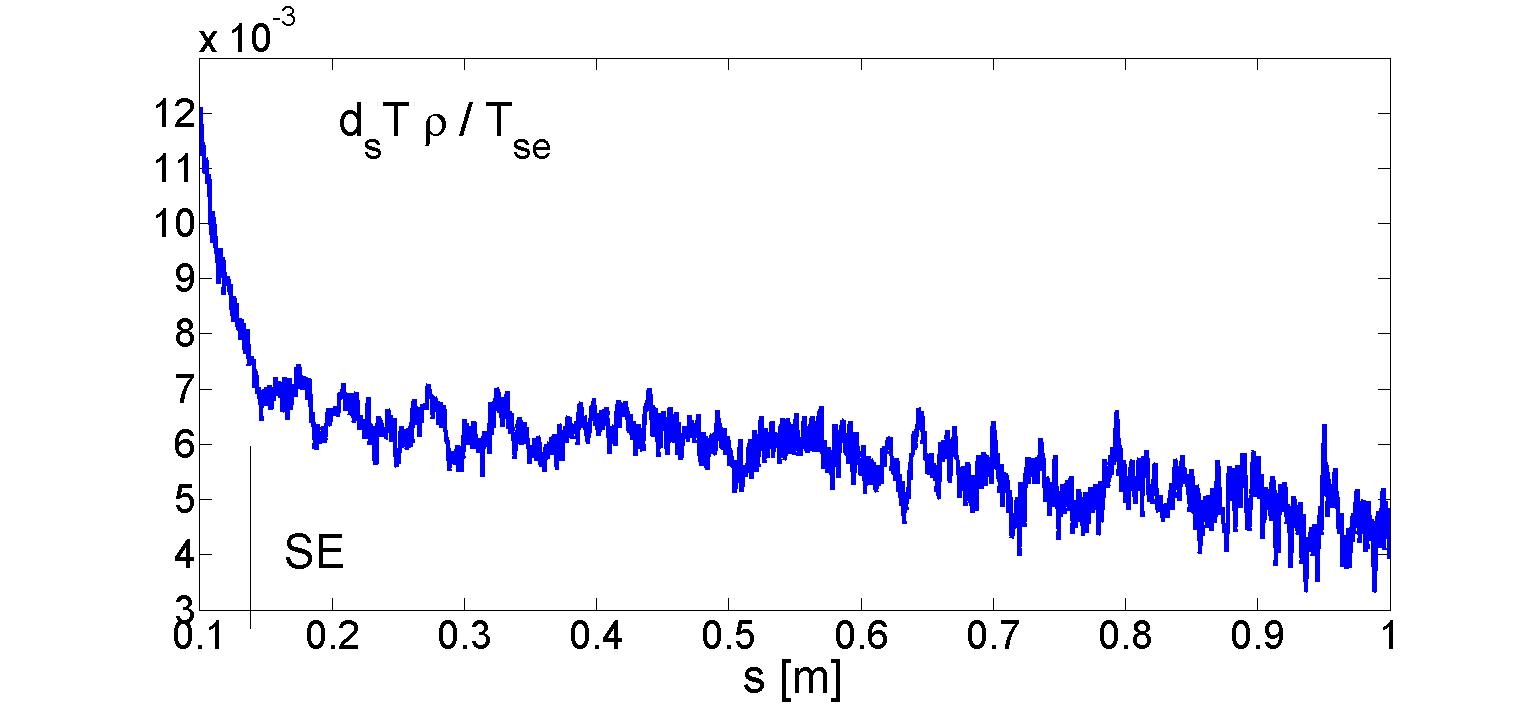 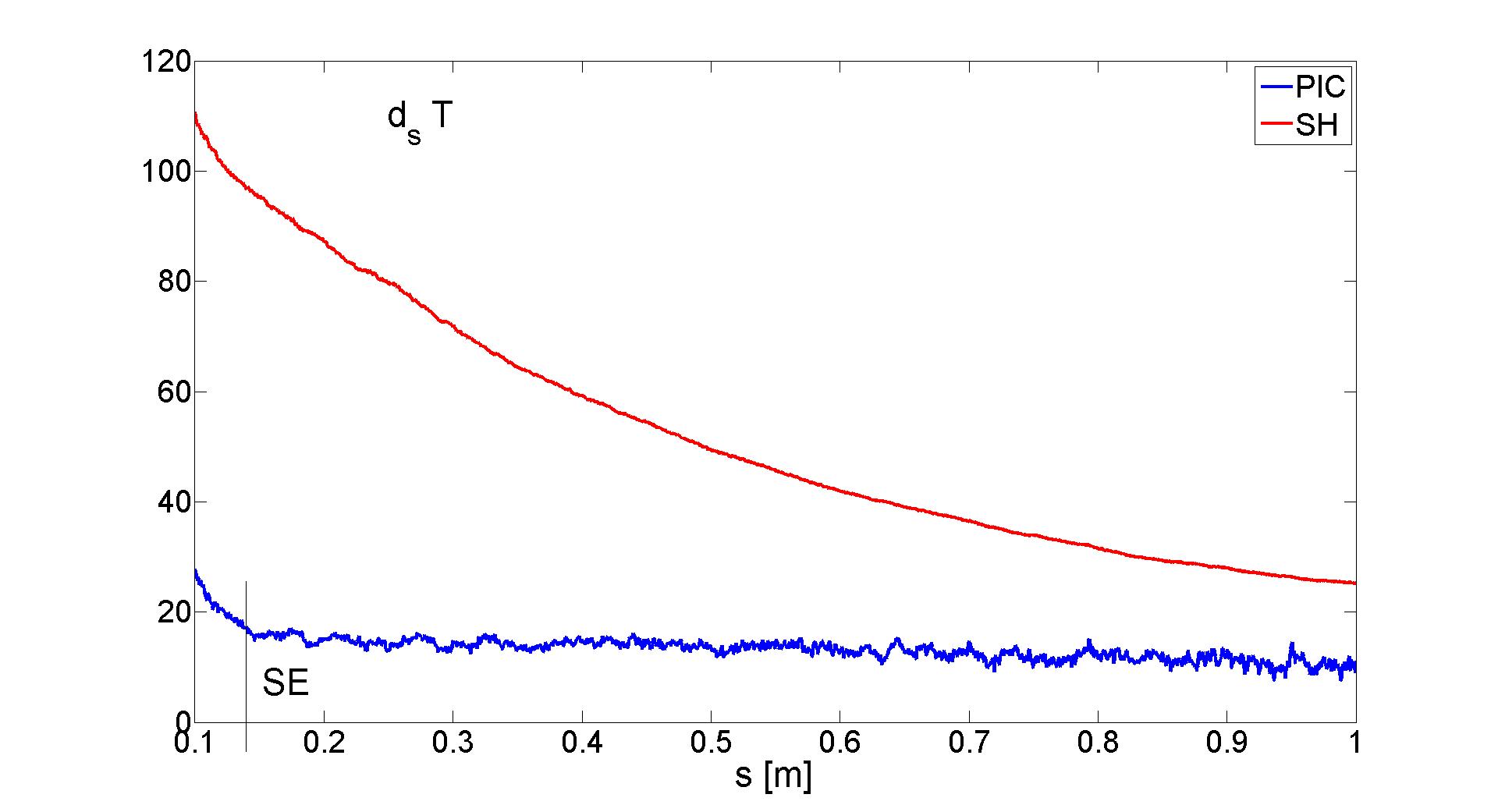 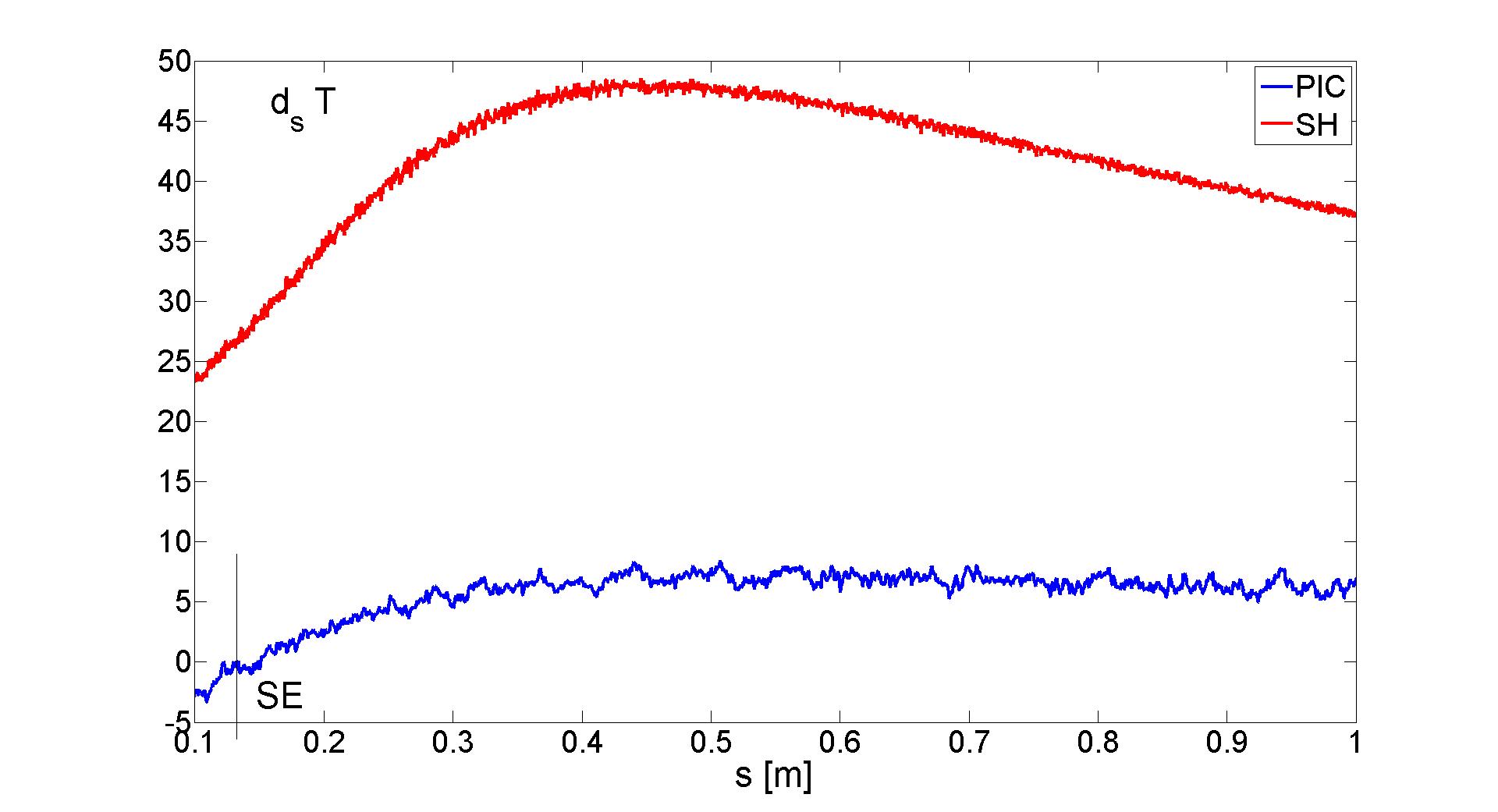 5
D. Tskhakaya				TSVV3 16.11.2022
BC for C
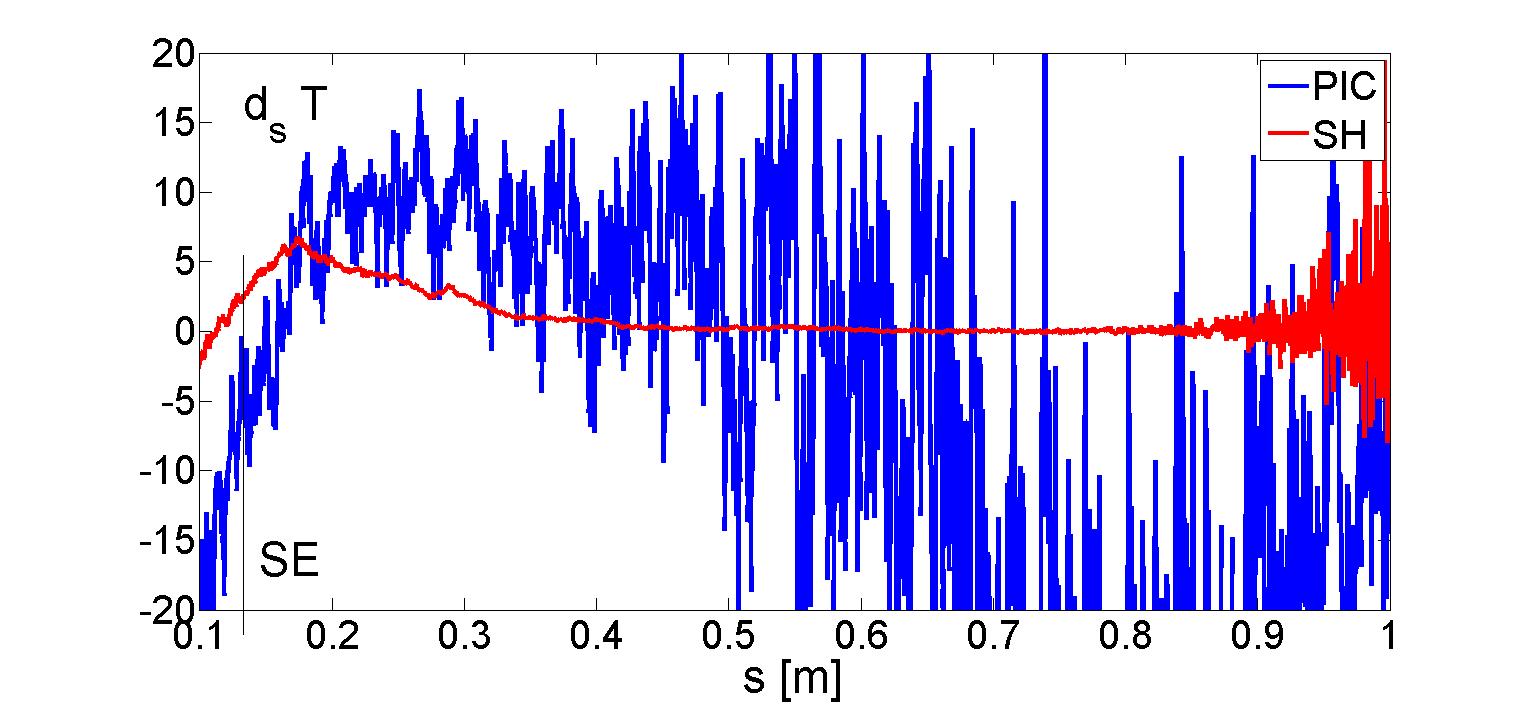 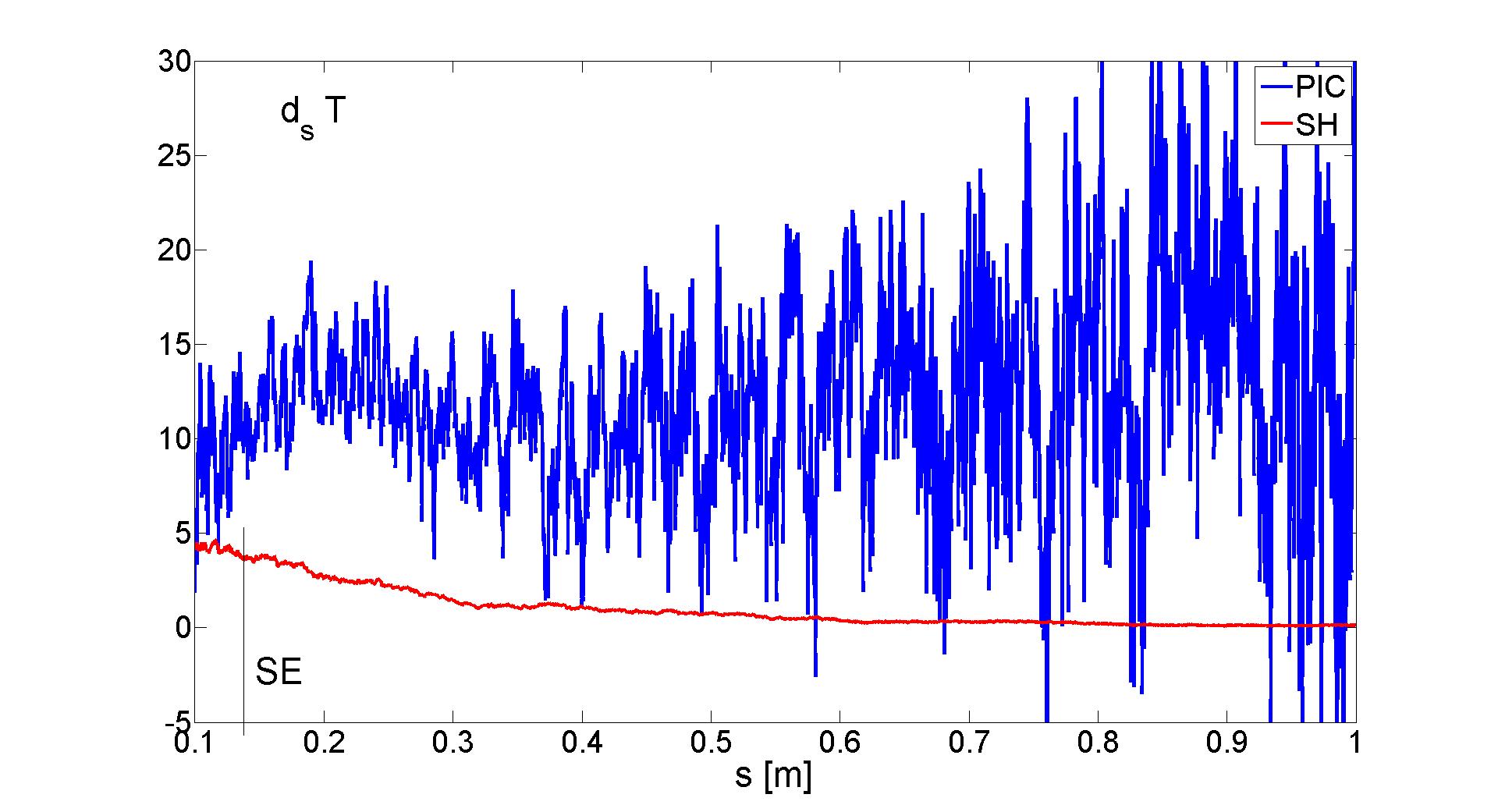 6
D. Tskhakaya				TSVV3 16.11.2022